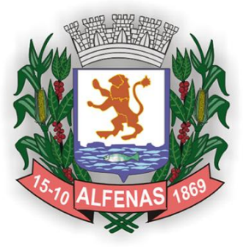 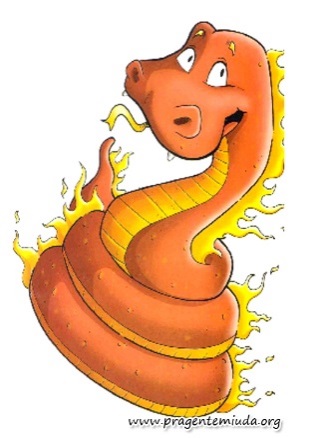 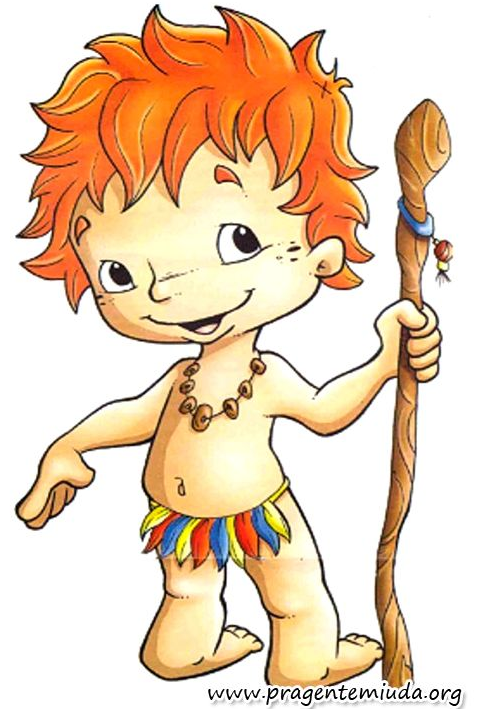 EDUCAÇÃO INFANTIL

 PRÉ 5
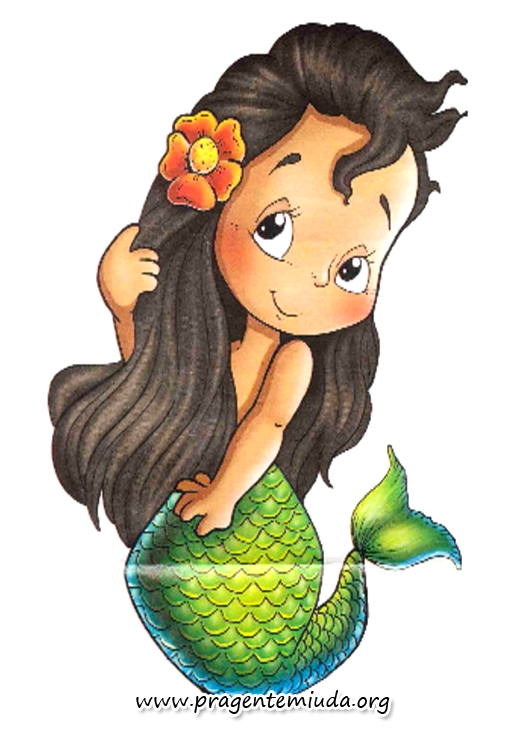 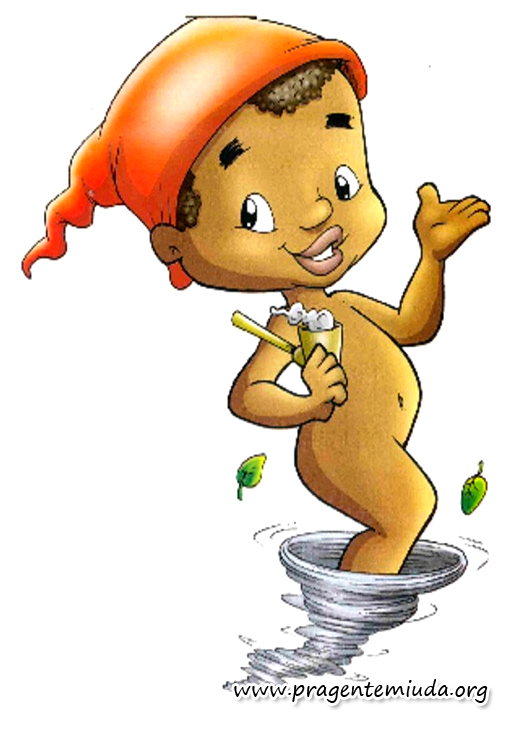 Secretaria Municipal de Educação e Cultura de Alfenas
2020
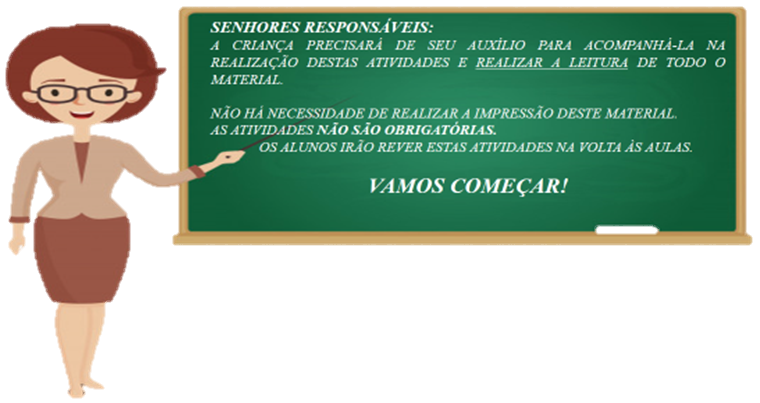 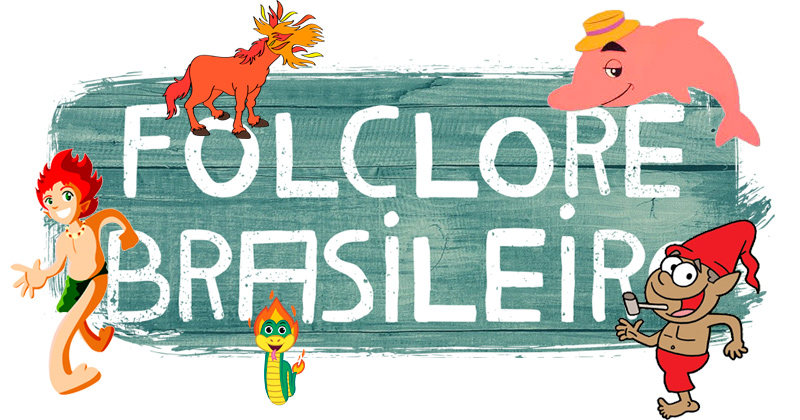 Imagem extraída da internet
O QUE É FOLCLORE? 
 CLICK NO LINK ABAIXO E ASSISTA AO VÍDEO:
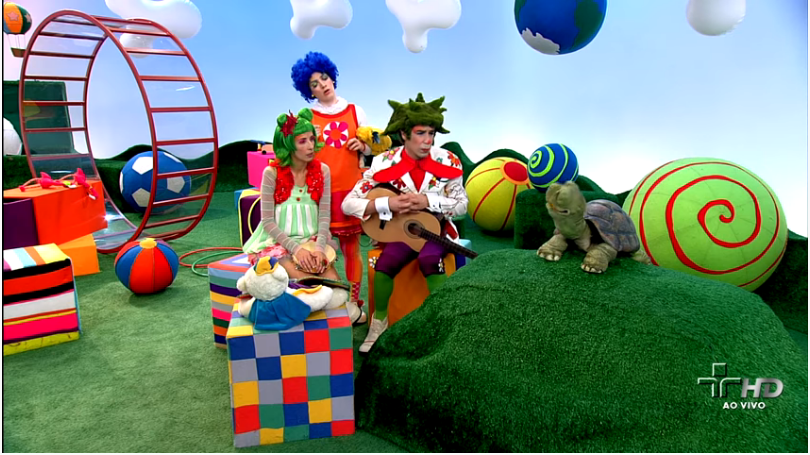 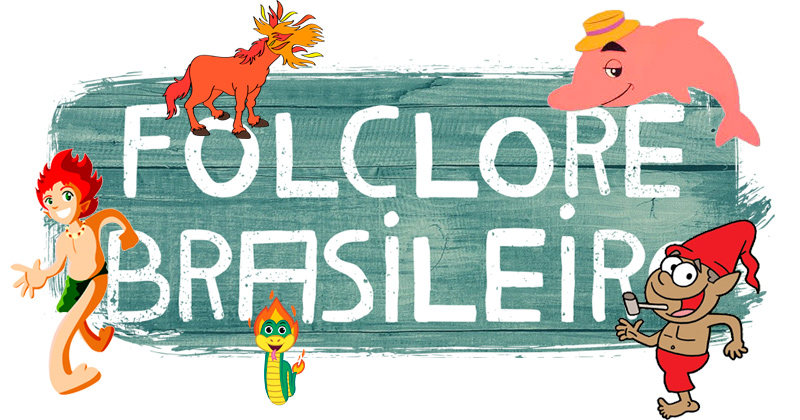 https://www.youtube.com/watch?v=fslWQYxwyyE
Imagem extraída da internet
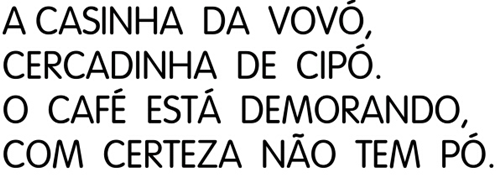 ATIVIDADE 1
DE QUEM É A CASINHA? DIGA...
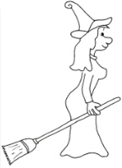 O QUE ESTÁ DEMORANDO?
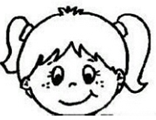 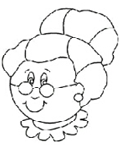 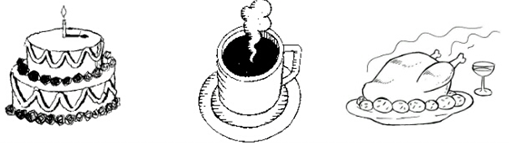 http://atividades-para-jardim.blogspot.com/
DE QUE ELA É CERCADINHA?
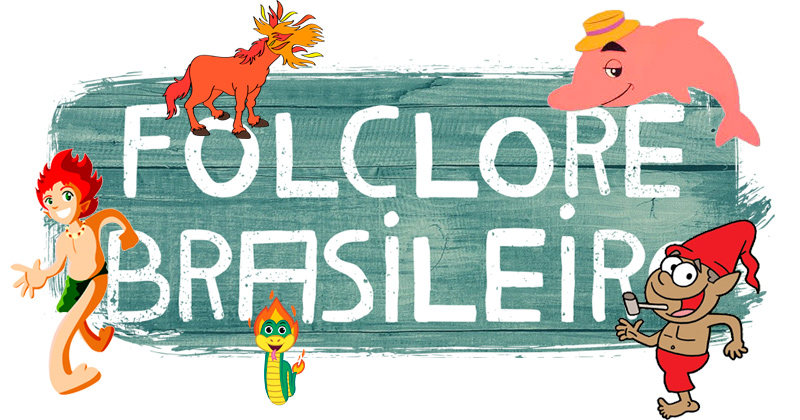 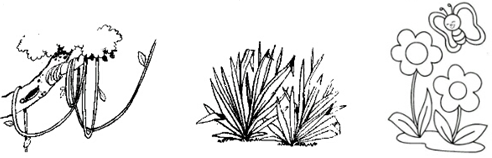 Imagem extraída da internet
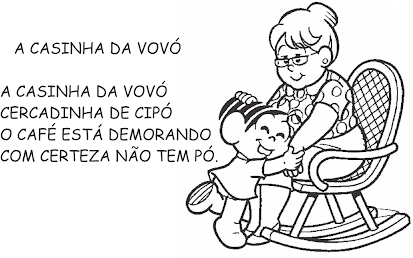 ATIVIDADE 2
COMPLETE O QUADRO, ESCREVENDO EM UMA FOLHA, O QUE SE PEDE:
https://www.aartedeensinareaprender.com/
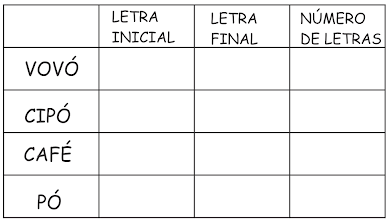 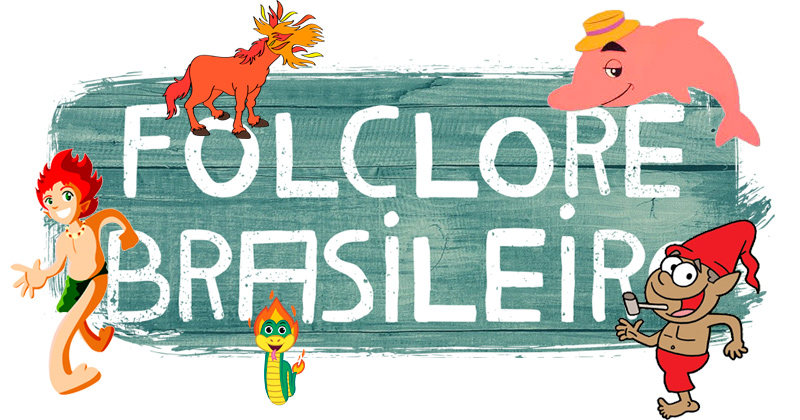 Imagem extraída da internet
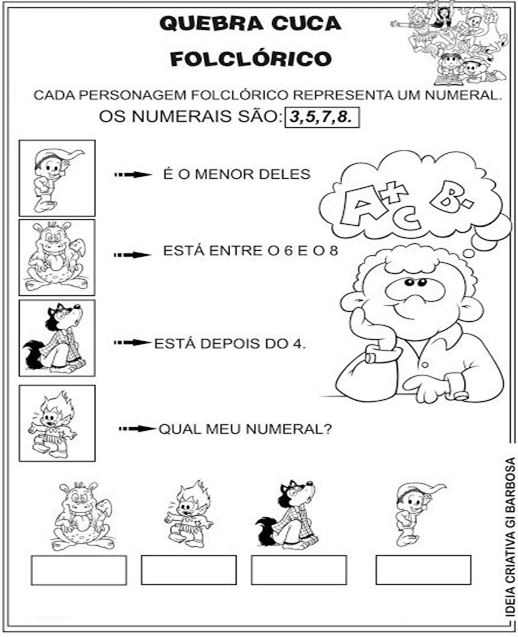 ATIVIDADE 3
https://www.lipitipi.org/
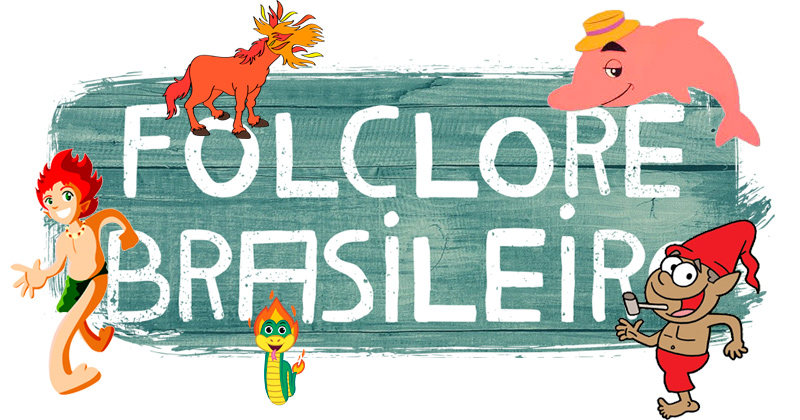 Imagem extraída da internet
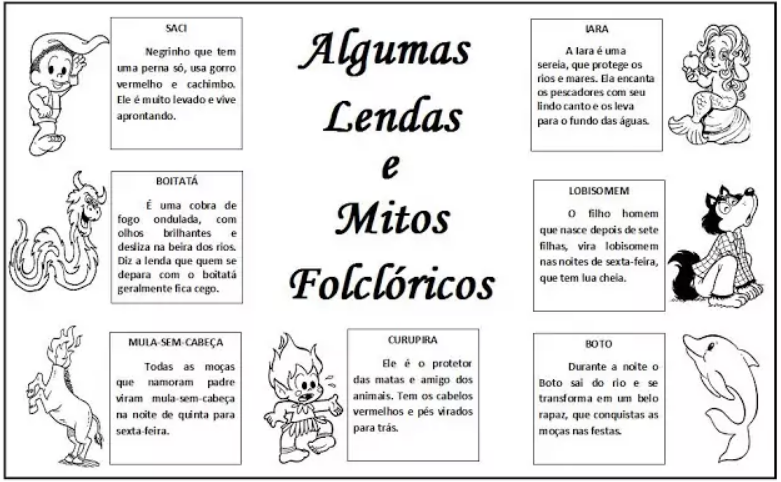 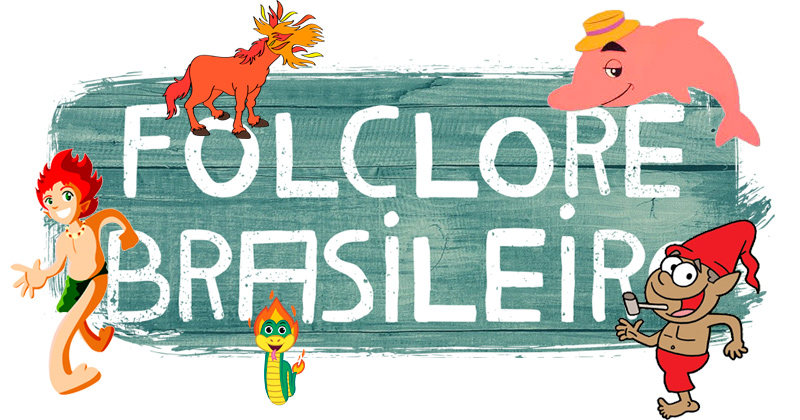 Imagem extraída da internet
VAMOS VER SE VOCÊ ESTÁ POR DENTRO DAS LENDAS FOLCLÓRICAS? DIGA DE QUEM ESTÃO FALANDO.
ESCONDE COISAS E DÁ NÓ NA CRINA DOS CAVALOS:

BOITATÁ
CURUPIRA
SACI-PERERÊ
ATIVIDADE 4
https://www.inspiradospeloautismo.com.br
MORA NO FUNDO DAS ÁGUAS, É METADE MULHER E METADE PEIXE, COM CABELOS LONGOS E ENFEITADOS:

NÁIADE
IARA
VITÓRIA-RÉGIA
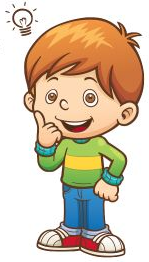 GALOPA PELA NOITE E SOLTA FOGO PELAS VENTAS:

MULA-SEM-CABEÇA
CAVALO DE TRÓIA
MULA-DA-GAIOLA
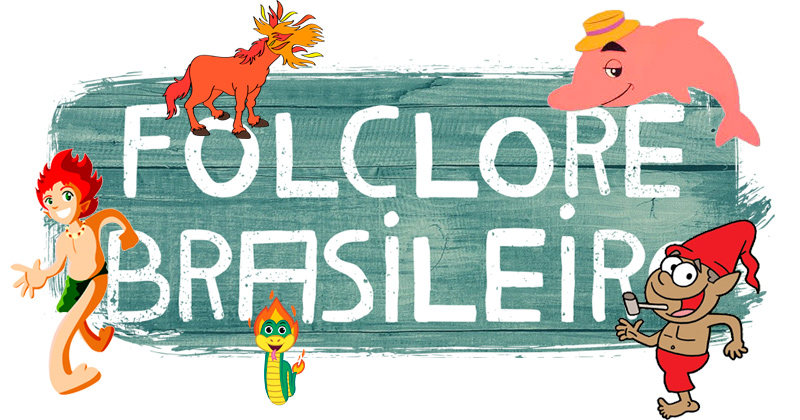 http://jezaine-teodoro.blogspot.com/
Imagem extraída da internet
SERPENTE DE FOGO QUE MORA NA ÁGUA E PROTEGE AS MATAS CONTRA INCÊNDIOS:

BOITATÁ

MAPINGUARI

TUTU MARAMBÁ
GUARDIÃO DA NATUREZA, COM CABELOS DE FOGO E PÉS VIRADOS PARA TRÁS:

PÉ DE GARRAFA

CURUPIRA

IUPIARA
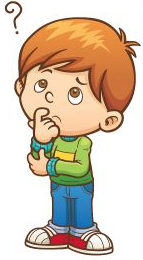 http://jezaine-teodoro.blogspot.com
https://www.inspiradospeloautismo.com.br
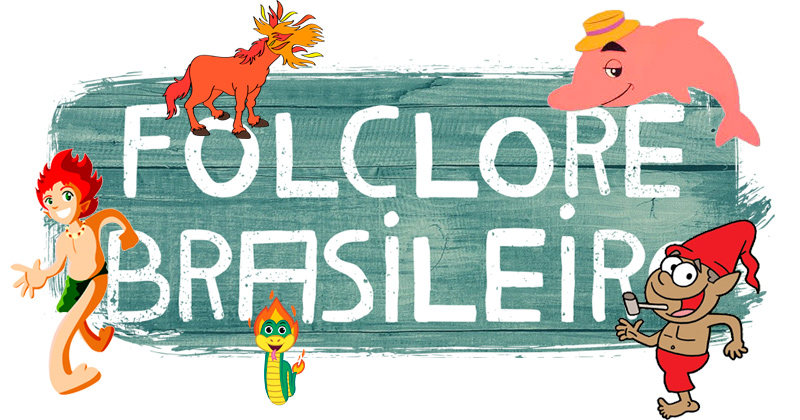 Imagem extraída da internet
COMPLETE, EM UMA FOLHA, A SEQUÊNCIA NUMÉRICA.
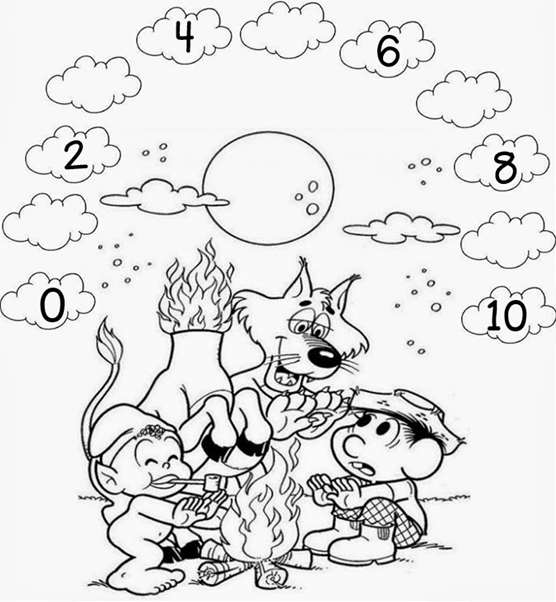 ATIVIDADE 5
http://ensinar-aprender.com.br
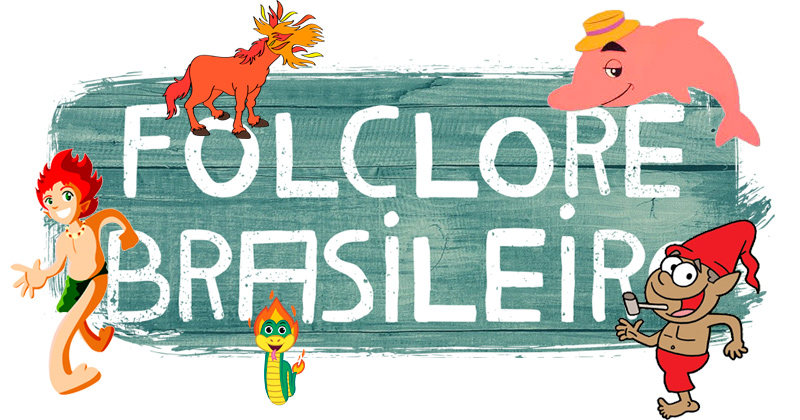 Imagem extraída da internet
SEPARE OS NÚMEROS DAS LETRAS, ESCREVENDO EM UMA FOLHA, CADA UM NO SEU LUGAR CORRESPONDENTE.
ATIVIDADE 6
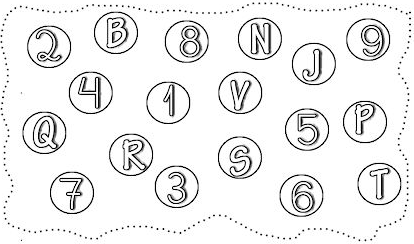 http://www.aartedeensinareaprender.com
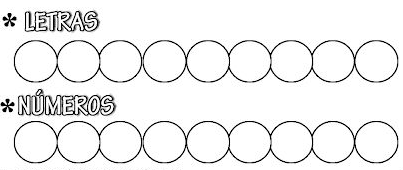 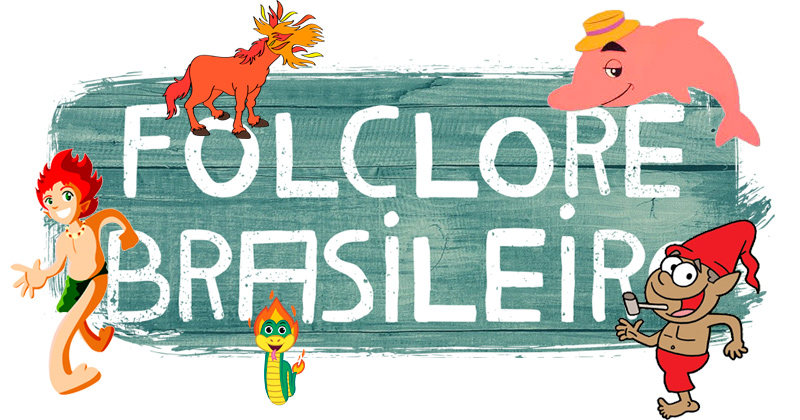 Imagem extraída da internet
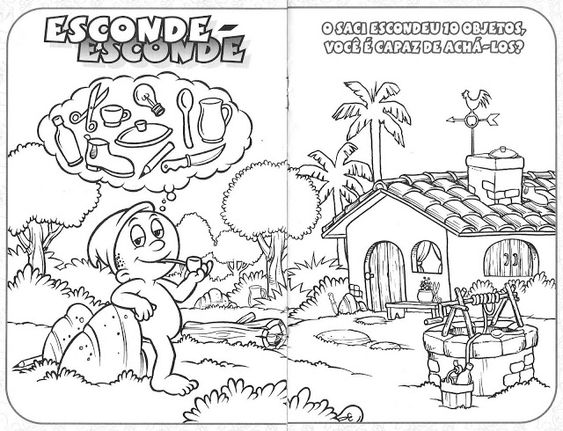 ATIVIDADE 7
https://onlinecursosgratuitos.com
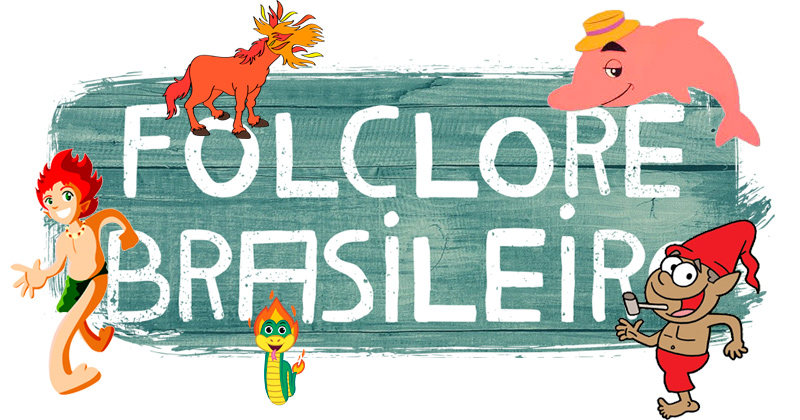 Imagem extraída da internet
A CUCA PREPAROU UMA POÇÃO MUITO PODEROSA
PARA DESCOBRIR SUA RECEITA SECRETA. CONTE AS FIGURAS E PREENCHA AS QUANTIDADES DE CADA INGREDIENTE QUE HÁ DENTRO DO CALDEIRÃO.
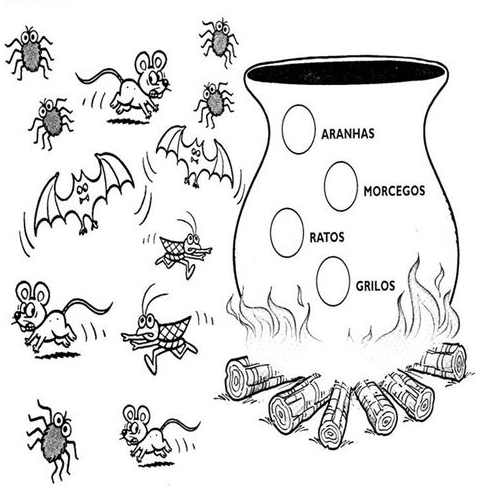 ATIVIDADE 8
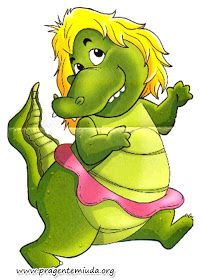 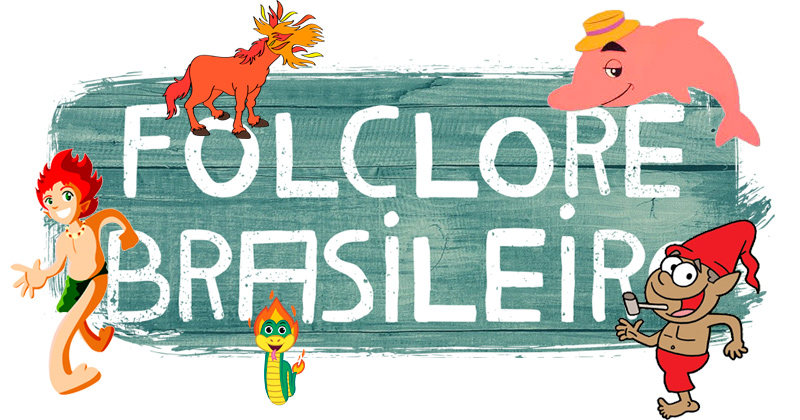 Imagem extraída da internet
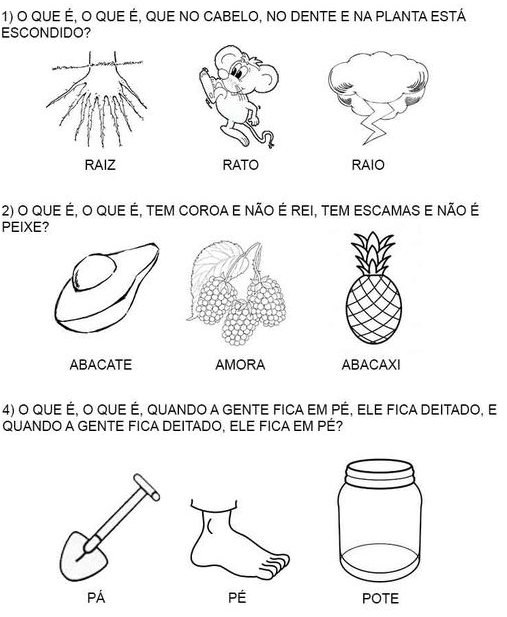 ATIVIDADE 9
DIGA QUAL É A RESPOSTA CORRETA
 DE CADA ADIVINHA...
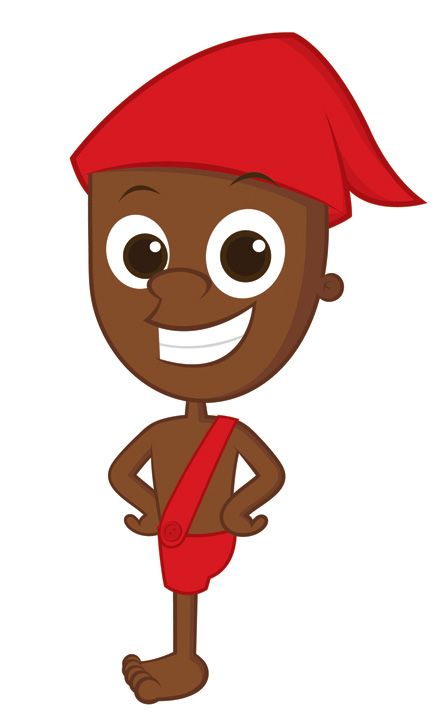 http://www.mestredosaber.com.br
http://colunas.revistaepoca.globo.com
VAMOS NOS DIVERTIR JOGANDO COM OS PERSONAGENS DO FOLCLORE!
ACESSE O LINK ABAIXO.
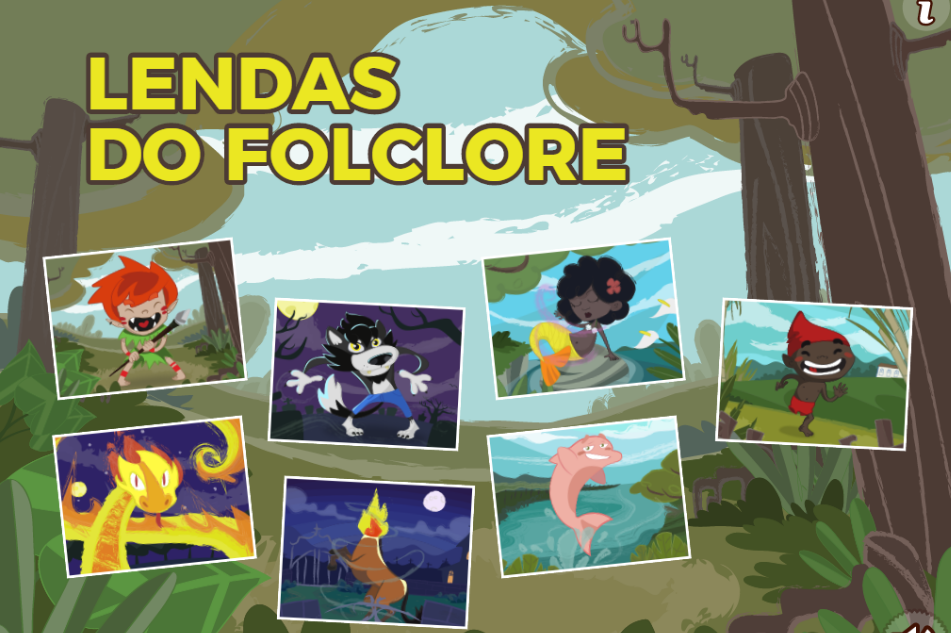 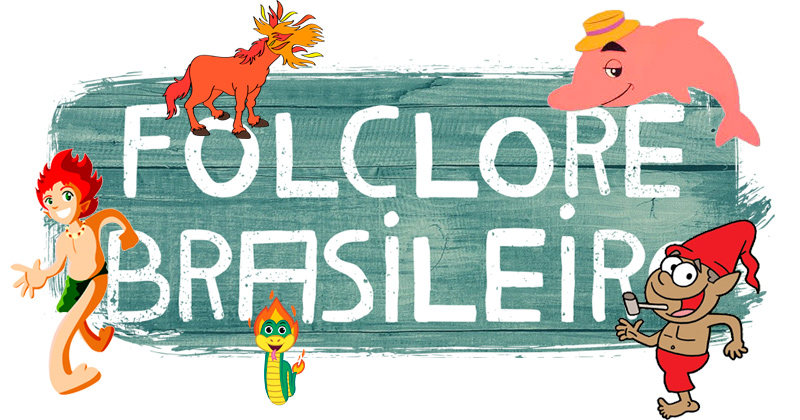 http://www.escolagames.com.br/jogos/lendasDoFolclore/
Imagem extraída da internet
UM GRANDE ABRAÇO VIRTUAL A TODOS VOCÊS ...
ATÉ BREVE!!!
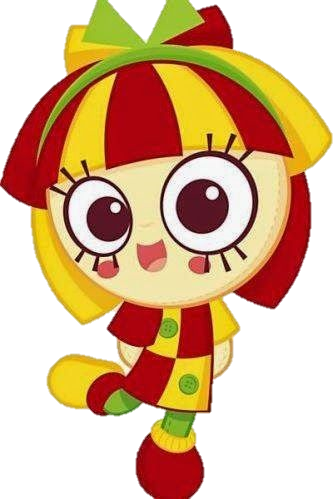 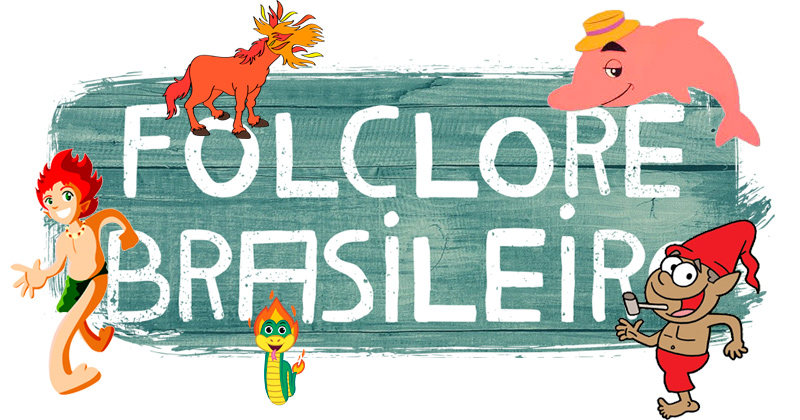 https://ciadosgifs.blogspot.com
Imagem extraída da internet